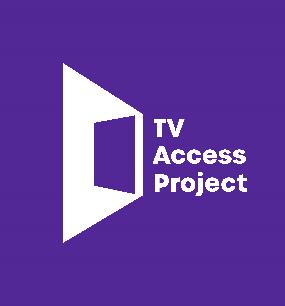 5As Training Materials
[Speaker Notes: AGENDA]
MEMBERSHIP
Associate Members
MEMBERS
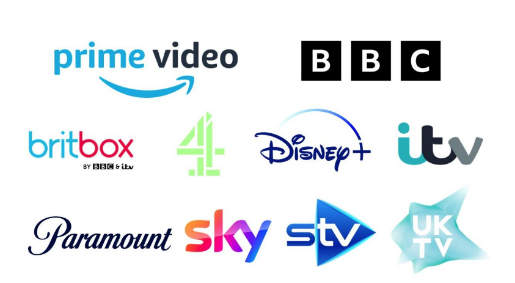 A+E Networks
BBC Studios
BSLBT		                      
ITV Studios
Netflix
Universal International Studios
S4C
Sky Sport 
Sky Studios
ANTICIPATE
ASK
ASSESS
ADJUST
ADVOCATE
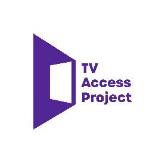 [Speaker Notes: apply the 5As internally/corporately, as well as ensuring indies and producers are aware of them and strongly encouraged to adopt them
pilot the 5As Charter to monitor how they are being applied by those who have committed to them.  Would your organisation be willing to be put forward?  And which of your suppliers might you help us approach to take part?

TAP Activator commitments
Prioritise access and adopt The 5As principles of Anticipate, Ask, Assess, Adjust, Advocate as well as a social model mindset, to set the tone so disabled people are not ‘the problem’
Prioritise disability training to help embed The 5As into the specific business environment
To encourage open, honest and non-judgemental dialogue / feedback between all parties.
To appoint an Access Lead / a champion, point of contact to ensure ALL users have their accessibility needs met.
To understand that clients and / or anyone on the team – cast, crew, suppliers, freelancers, staff – may have access needs.
To understand that access is everyone’s responsibility.



implement the core universal process for delivering on funding necessary access costs on productions not covered by Access to Work, over and above the production budget -  with a view to all TAP members using the process across productions byJanuary 2024.
BBC, C4 and ITV to put forward 2 productions each for the Access to Work 'fast-track' pilot
ensure Access Links are allocated on every production, and named on call sheets
name and communicate who your Commissioning Access Lead (CAL) is
encourage Production Spaces you work with to become TAP Activators and use the checklists and audits, soon to be available via the BAFTA website (for now, in the Dropbox folder and we can send via email in the meantime)
evaluate your own buildings against the Production Buildings checklist and audit, to make sure we pass muster ourselves as TAP members and each have our own roadmaps to full inclusion by 2030, before we go out to the indie community and ask the same of them
support the five emerging disabled talent we took to Edinburgh as part of our TAPstars programme.  Do you have their contact details and is someone in your organisation regularly checking in to support them and grow their networks?]
THE 5As
ASK 
We avoid assuming anything, of anybody, so we have sensitive conversations about access as standard with everyone
ANTICIPATE 
We fully expect to work and continue to work with disabled people on a regular basis.
ASSESS 
We value self-reflection, so are clear and transparent about how accessible we are
ADVOCATE 
We set high standards for everyone, celebrating disabled talent and actively championing them
ADJUST 
We deliver what is needed, consistently and ahead of time, to ensure the full inclusion of disabled talent.
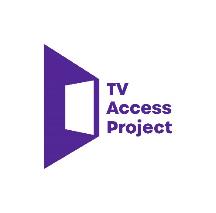 THE 5As
ANTICIPATE 
We fully expect to work and continue to work with disabled people on a regular basis.
In your role, what can you put in place to anticipate working with disabled talent?
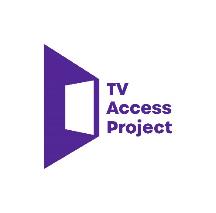 THE 5As
ASK 
We avoid assuming anything, of anybody, so we have sensitive conversations about access as standard with everyone
In your role, when would you Ask  disabled talent how you can support their access requirements?
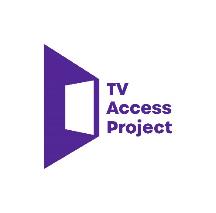 THE 5As
ASSESS 
We value self-reflection, so are clear and transparent about how accessible we are
In what ways can you Assess your working environment for accessibility?
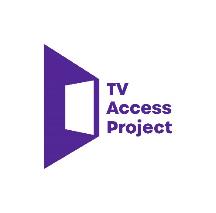 THE 5As
ADJUST 
We deliver what is needed, consistently and ahead of time, to ensure the full inclusion of disabled talent.
In your role, how can you Adjust the way you work to be inclusive of disabled talent?
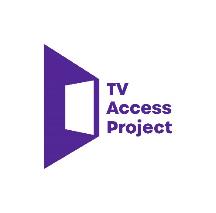 THE 5As
ADVOCATE 
We set high standards for everyone, celebrating disabled talent and actively championing them
In your role, how can you Advocate for disabled talent?
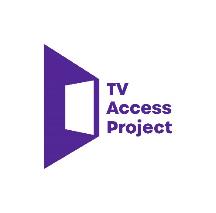